IROP I

programové období 2014 - 2020


Výroční konference Územního odboru IROP pro Jihočeský kraj

31. 3. 2023
Ing. Petr Bouška, vedoucí oddělení realizace ÚO IROP pro Jihočeský kraj
Výsledky IROP I
Za období 2014-2021 bylo z IROP podpořeno celkem 12 tis. projektů za 163 mld. Kč. 

20 mld. Kč proplaceno na projekty v r. 2022, celkem již proplaceno 108 mld. Kč.

ŘO vyhlásil celkem 104 výzev v objemu 124 % alokace programu (163 mld. Kč vydány PA). 

Vyhodnotilo se více jak 15 tis. projektů za téměř 200 mld. Kč výdajů. 75 % alokace programu již byla proplacena ze SF. 

Oficiální chybovost programu pouze 0,241 %.
Podpora IROP v krajích v roce 2022
Podpora IROP v Jihočeském kraji
Podpora IROP v Jihočeském kraji
Podpora IROP v Jihočeském kraji
Podle typu příjemce
Podpora IROP v Jihočeském kraji
Výsledky IROP v Jihočeském kraji
Podpora IROP celorepublikově
Výsledky IROP celkem
Největší jihočeské projekty a příjemci
Největší jihočeské projekty a příjemci
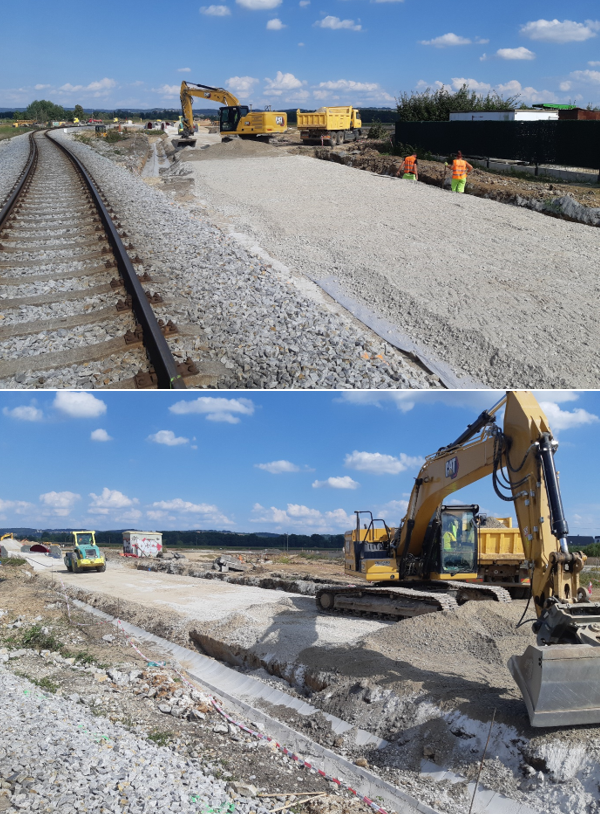 Jihočeský kraj
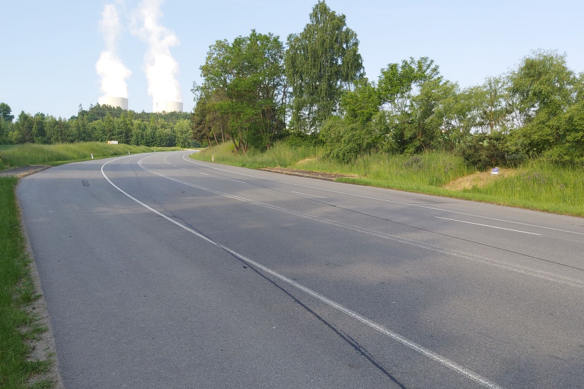 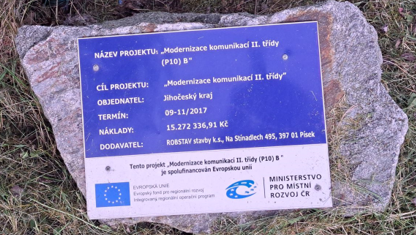 Největší jihočeské projekty a příjemci
Nemocnice České Budějovice, a.s.
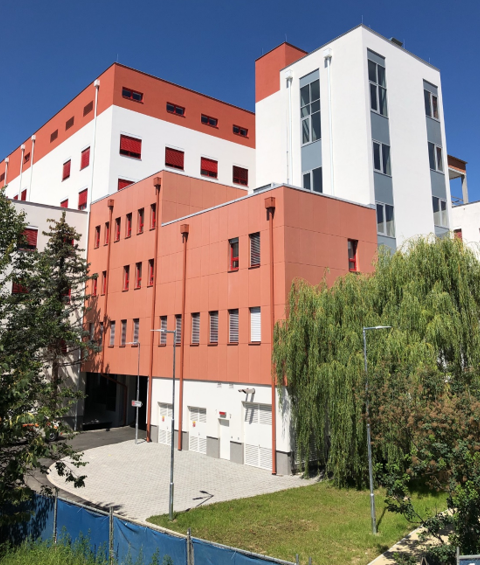 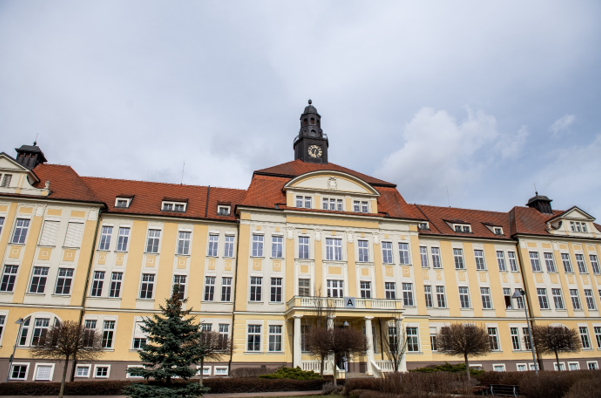 Nejmenší jihočeské projekty
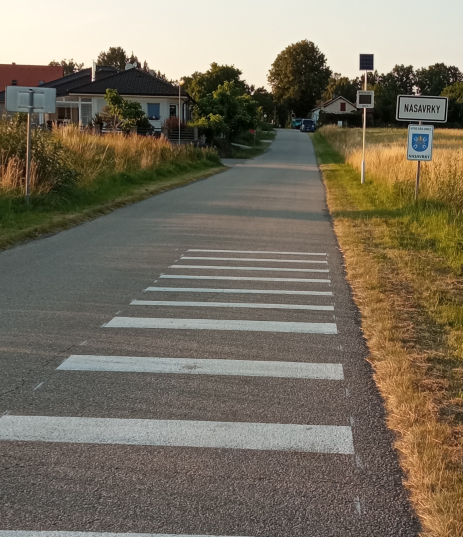 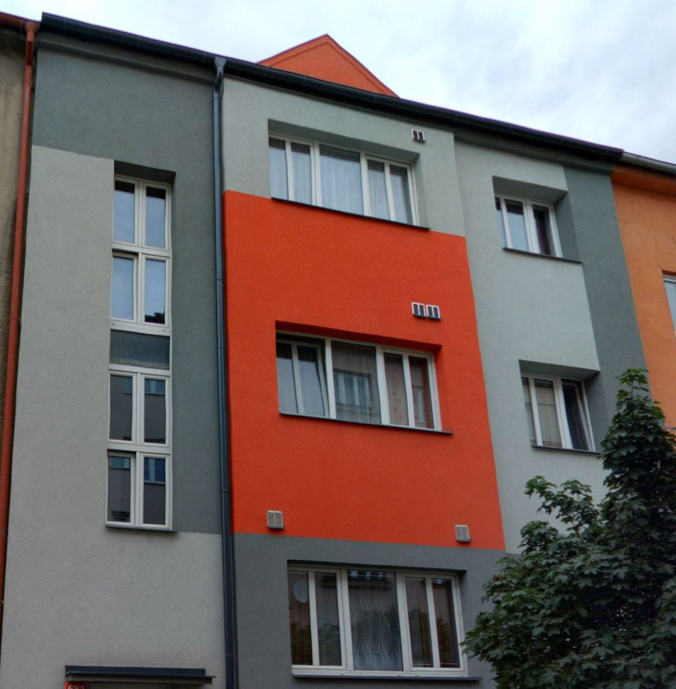 Jak máme rozdělenou práci
Hodnocení projektů – v současné době se hodnotí projekty zejména v IROP II. Více informací v prezentaci Ing. Zahradníkové.
Realizace projektů + udržitelnost
Každý projekt má přiděleného manažera projektu
Specializace pracovišť - ÚO IROP pro Jihočeský kraj 
Územní a regulační plány, územní studie
Polyfunkční komunitní centra
IZS – záchranky, policie, hasiči (REACT-EU) 
Vzorkování zpráv o udržitelnosti
Kontrola zakázek
VZMR kontroluje zpravidla manažer projektu
Zákonné zakázky a zakázky vyšší hodnoty kontrolují specialisté
Kontrola rozpočtů
Rozpočtáři kontrolují zpravidla rozpočty podle místní příslušnosti
Co nyní řešíme v IROP I
Péče o rizikové projekty
https://irop.mmr.cz/cs/irop-2014-2020/ukoncovani-projektu-irop-2014-2020 
Podpora příjemců 
Semináře, školení
4. dubna 2023 – IROP zakázky tour České Budějovice
květen, červen 2023 – žádosti o platbu
Informace na webu
https://www.crr.cz/irop/ukonceni-irop-2014-2020 
Individuální přístup
Zintenzivnění komunikace s příjemci (monitoring na místě, telefony, e-maily…)
Vzorkování kontrol zpráv o udržitelnosti
Vzorkování kontrol veřejných zakázek
Řízení kapacit mezi IROP I a IROP II

Zdárné ukončení a proplacení projektů
Děkuji za pozornost.
15